Manual de Políticas para la Comprobación Financiera PFCE 2018
9 Agosto 2018
PFCE 2018
Estructura
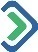 Políticas Generales

Políticas Especificas
Estancias Académicas de Periodos Largos
Prácticas de Campo
Eventos Académicos (Congresos, Simposios, Talleres, Cursos de Capacitación, Estancias por investigación, etc.) Nacionales e Internacionales
PFCE 2018
Ejercicio del Gasto
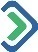 Políticas Generales

En el ejercicio fiscal 2018 las IES deberán comprometer, devengar, ejercer y pagar los BMS del 1 de abril al 31 de diciembre de 2018. Los BMS comprometidos del 01 al 31 de diciembre de 2018 podrán pagarse del 01 de enero al 31 de marzo de 2019. 

Documentos Comprobatorios del Gasto

Factura. Documento electrónico (CFDI) en formato XML.
Recibo de Honorarios. Documento electrónico (CFDI) en formato XML.  
c)  Recibo de gastos no comprobables.
PFCE 2018
Ejercicio del Gasto
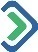 Únicamente se podrá comprometer en el sistema de la SEP el gasto de un BMS del 01al 31 de diciembre de 2018.
Documentos para comprometer

Contratos
Pedidos.
Carta de Comisión.
Carta de invitación.
Carta de aceptación al profesor investigador.
Carta de aceptación para alumnos que realizan movilidad menor a tres meses.
PFCE 2018
Ejercicio del Gasto
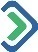 Cuando se trate de comprobación de recursos por transferencias (productos financieros, remanentes y/o reprogramaciones) solamente se aceptaran comprobantes cuya fecha de expedición y pago se encuentren dentro del periodo señalado en el oficio de autorización. 

Todo gasto relacionado con boletos de avión o de autobús foráneo deberá contar con la factura electrónica correspondiente en formato XML.
PFCE 2018
Políticas específicas
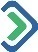 ESTANCIAS ACADEMICAS DE PERIODOS LARGOS (MOVILIDAD ACADEMICA ESTUDIANTES)
PFCE 2018
Políticas específicas
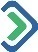 ESTANCIAS ACADEMICAS DE PERIODOS LARGOS (MOVILIDAD ACADEMICA ESTUDIANTES)

Para la movilidad internacional solamente se apoyará el gasto por transportación aérea, el traslado del lugar de origen al aeropuerto y viceversa deberá ser cubierto por el beneficiario indirecto del programa.

Para la movilidad nacional, cuando se ocupe transportación aérea o terrestre, solamente se apoyara el gasto por este concepto, sin incluir el traslado desde y hacia el aeropuerto o Central de Autobuses.
PFCE 2018
Políticas específicas
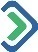 PRÁCTICAS DE CAMPO
PFCE 2018
Políticas específicas
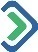 EVENTOS ACADEMICOS (Congresos, Simposios, Talleres, Cursos de Capacitación, Estancias por investigación, etc.) Nacionales e Internacionales.
PFCE 2018
Políticas específicas
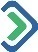 EVENTOS ACADEMICOS (Congresos, Simposios, Talleres, Cursos de Capacitación, Estancias por investigación, etc.) Nacionales e Internacionales.
PFCE 2018
Políticas especificas
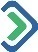 EVENTOS ACADEMICOS (Congresos, Simposios, Talleres, Cursos de Capacitación, Estancias por investigación, etc.) Nacionales e Internacionales.
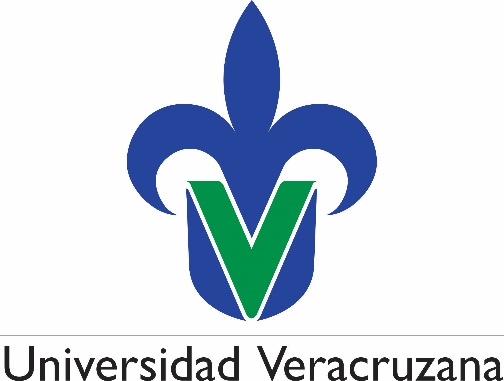